Построение моментного потенциала для моделирования процессов образования, деформирования и разрушения алмаза и лонсдейлита
О.О. Ковалев (3 курс, каф. ТМ) 
В.А. Кузькин (асс, каф. ТМ, к. ф.-м. н.)
Цели и задачи работы
Разработки молекулярно-динамической модели алмаза и лонсдейлита

Моделирования процесса осаждения алмазной пленки на подложку
Используемые методы исследования
Метод молекулярной динамики
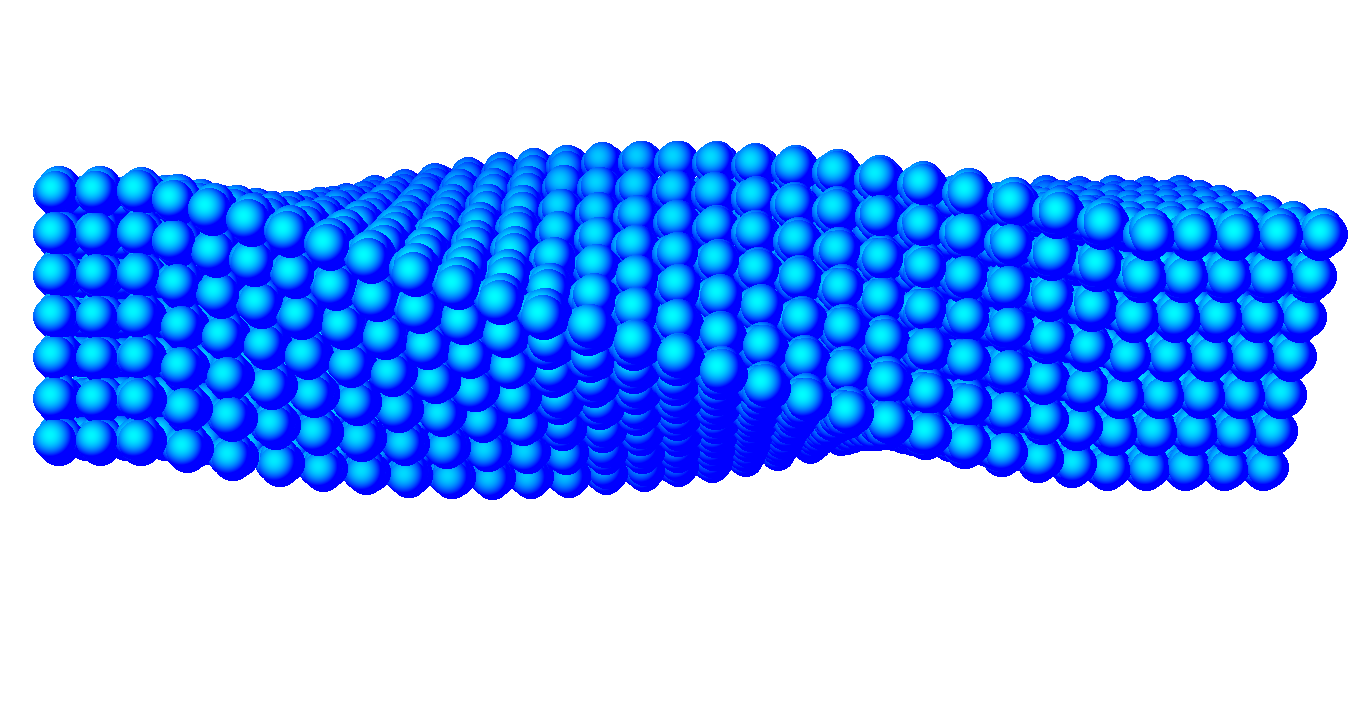 Интегрирование уравнений движения
Алгоритм Верле
 





Тензор-интегратор Жилина
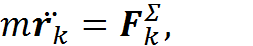 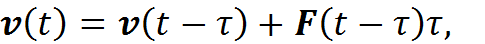 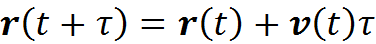 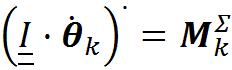 Тензор-интегратор Жилина
Связь угловой скорости (    )с производной от вектора поворота (   ):


здесь           - тензор - интегратор.
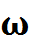 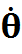 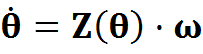 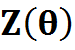 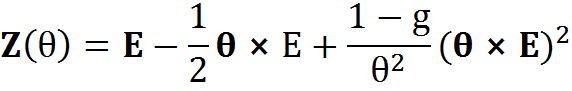 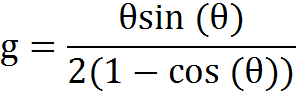 V-model
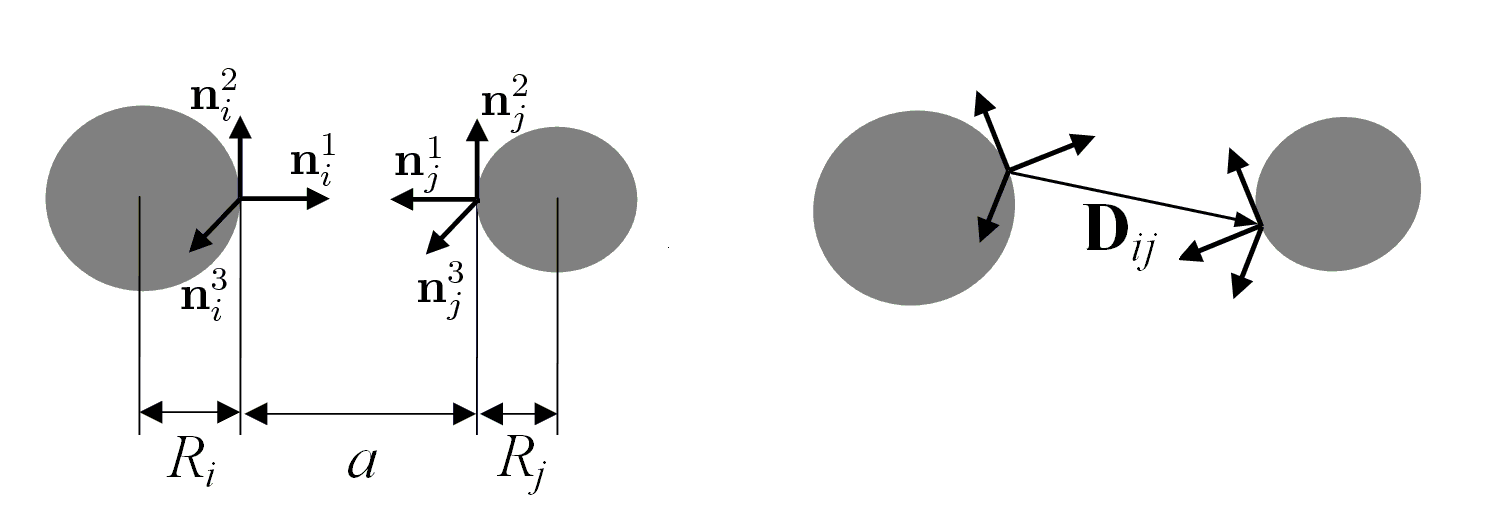 Квазистатическая и динамическая потеря устойчивости балки
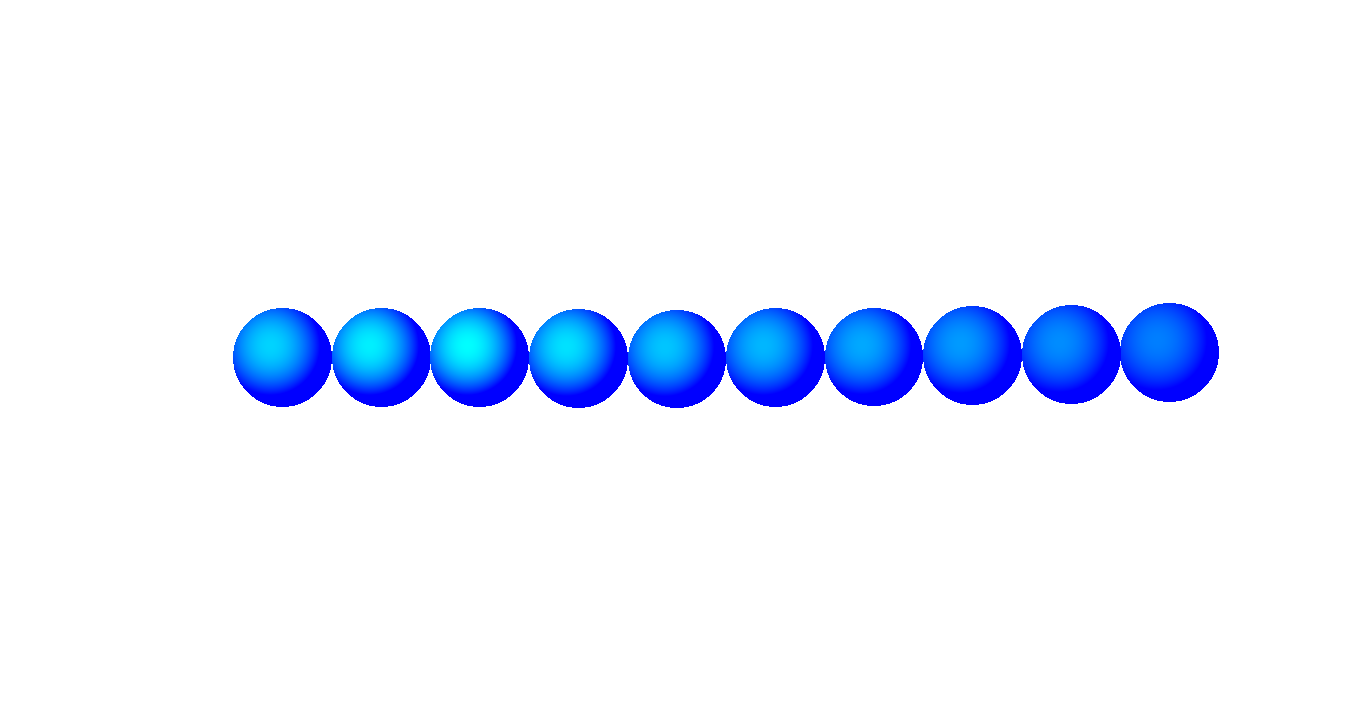 Графики зависимости сжимающей силы от времени
Спасибо за внимание!